Комитет по делам образования города Челябинска
Муниципальное бюджетное учреждение 
дополнительного профессионального образования 
«Центр развития образования города Челябинска»
Организация работы специалистов службы сопровождения и педагогов с обучающимися «группы риска» и их семьями
Челябинск
24 ноября 2020 г.
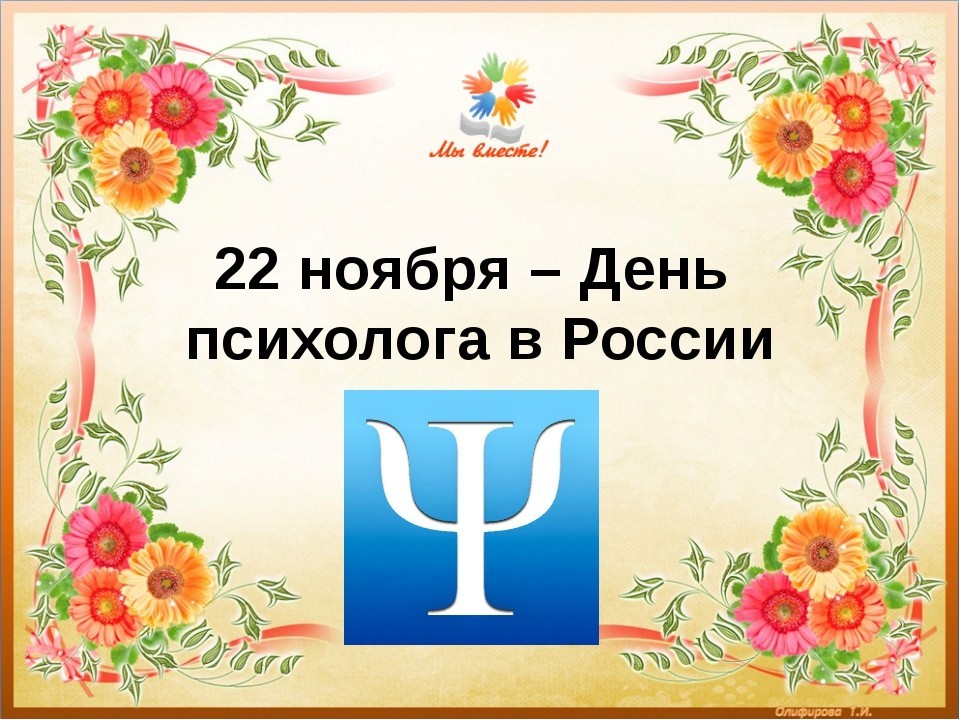 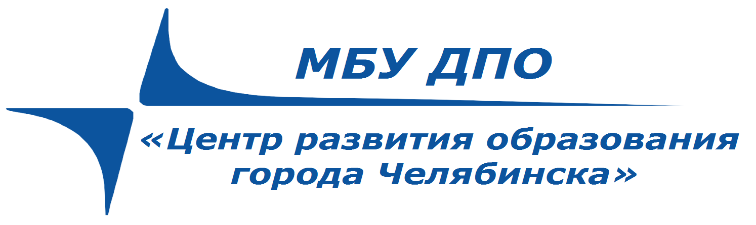 РАЗМЕЩЕНИЕ ИНФОРМАЦИИ:
на сайте МБУ ДПО ЦРО      http://cro.chel-edu.ru
в разделе Городские методические объединения педагогов-психологов  методические рекомендации/полезные ссылки